Scenic Heights Elementary School
Volunteer Training
September 6, 2023
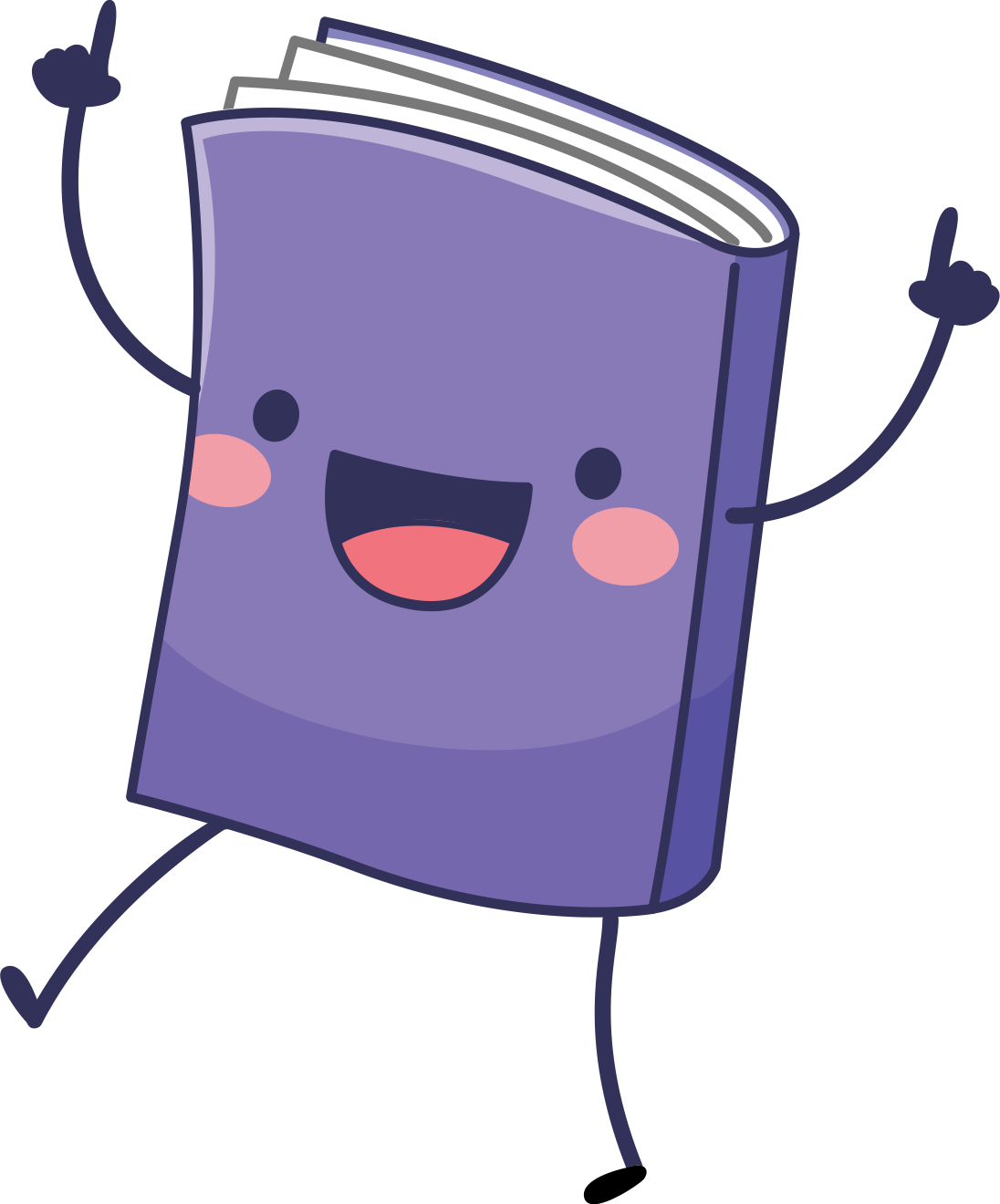 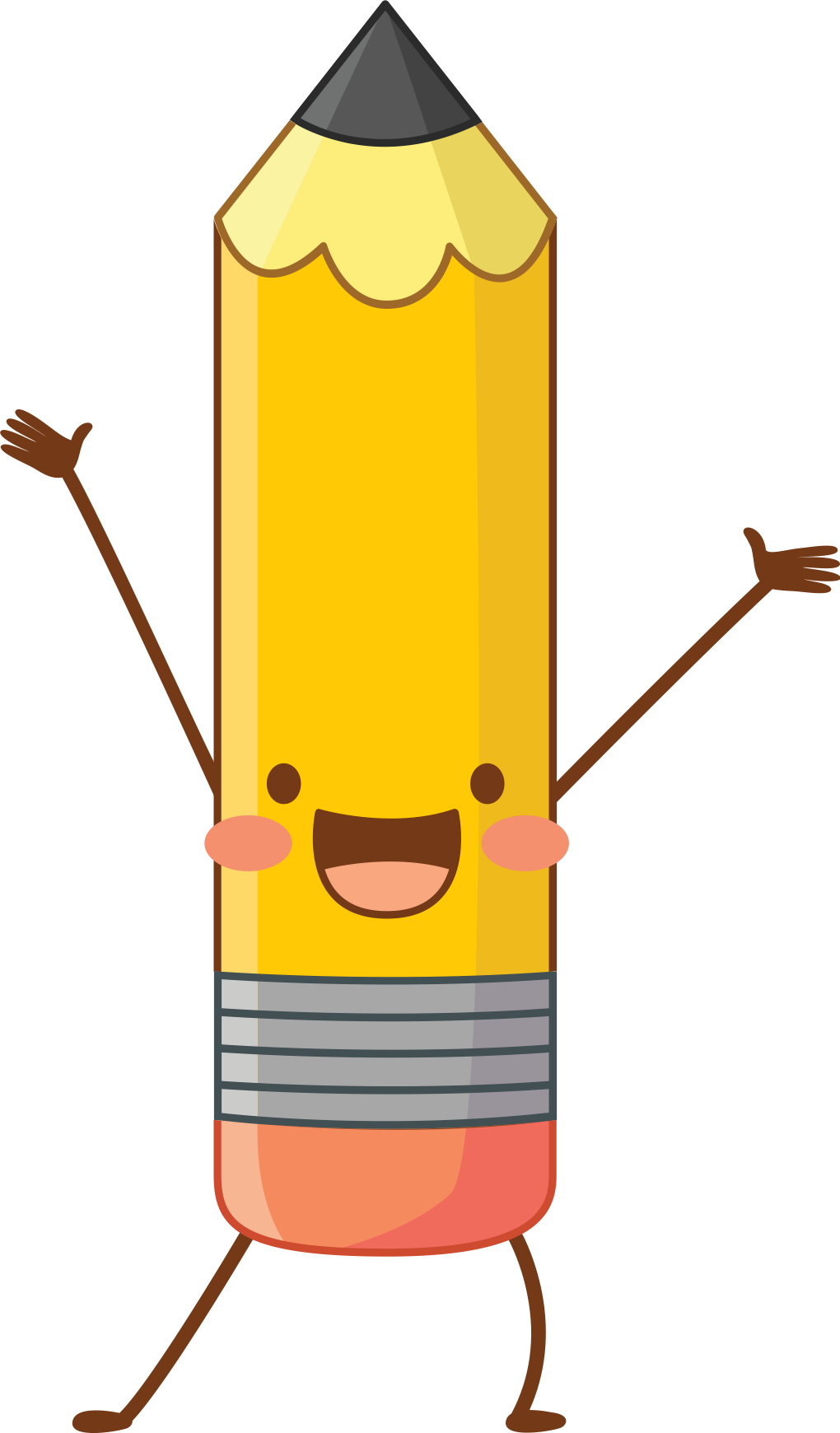 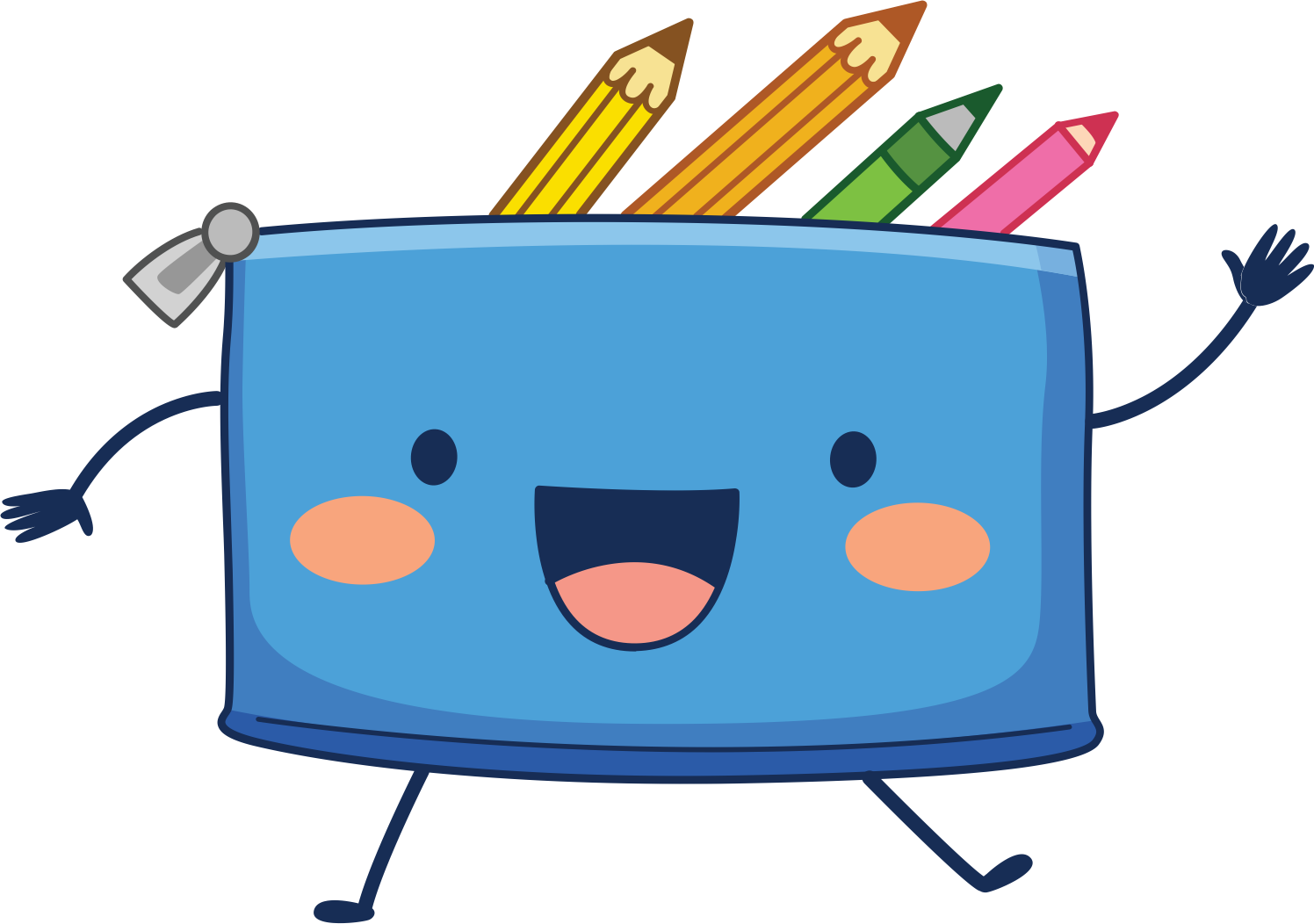 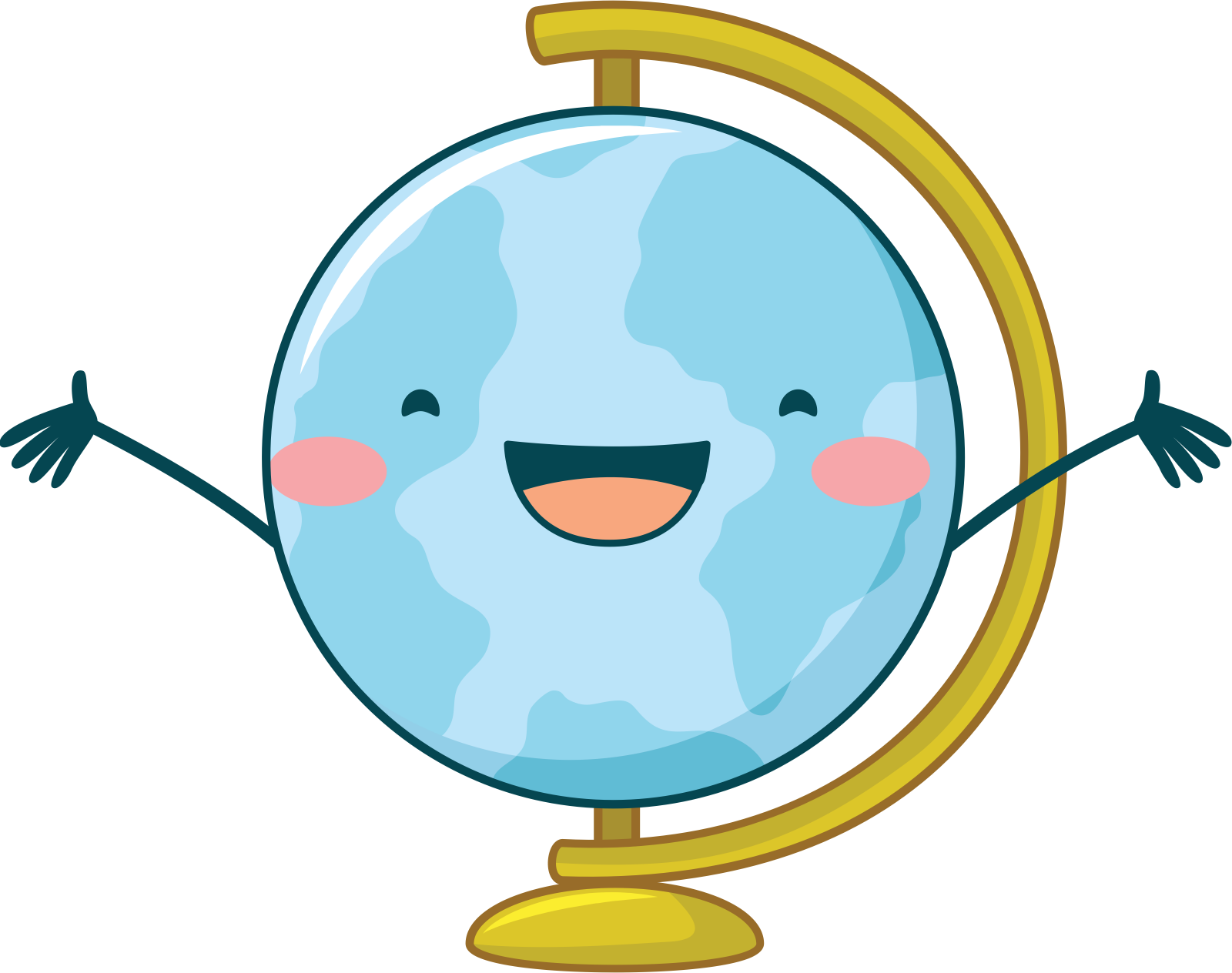 Welcome Volunteers!
Welcome to Scenic Heights- We appreciate you being here. We want you to enjoy your volunteer experience!
What has to be done so that you can begin your volunteer experience?
Complete the Volunteer Application/ Affidavit of Good Morale Character – This is mandatory each year! 
Participate in Volunteer Training- This is mandatory each year! 
Let us know how you would like to help and when you are available- Be specific on your application.
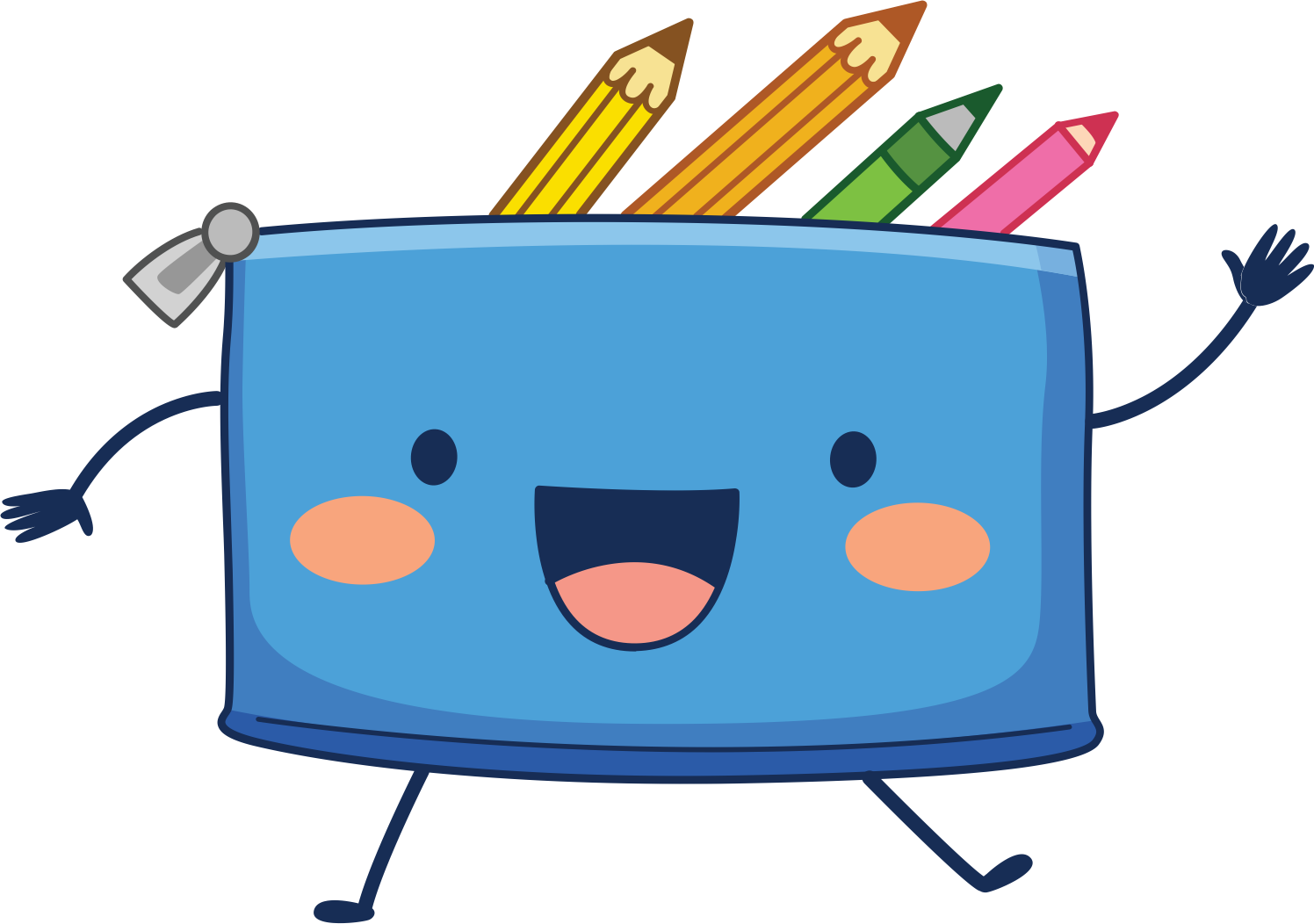 Ways to get Involved
Help by serving as Room Mom/Dad/Grandparent
Help students find, read books and take AR tests in the library
Help students with math facts
Help students with sight words
Help beautify the campus
Help out during school events like programs, carnival, and field trips
Help teachers prep materials: classroom, PE, Art, and Music
Help out with picture day and other daytime events
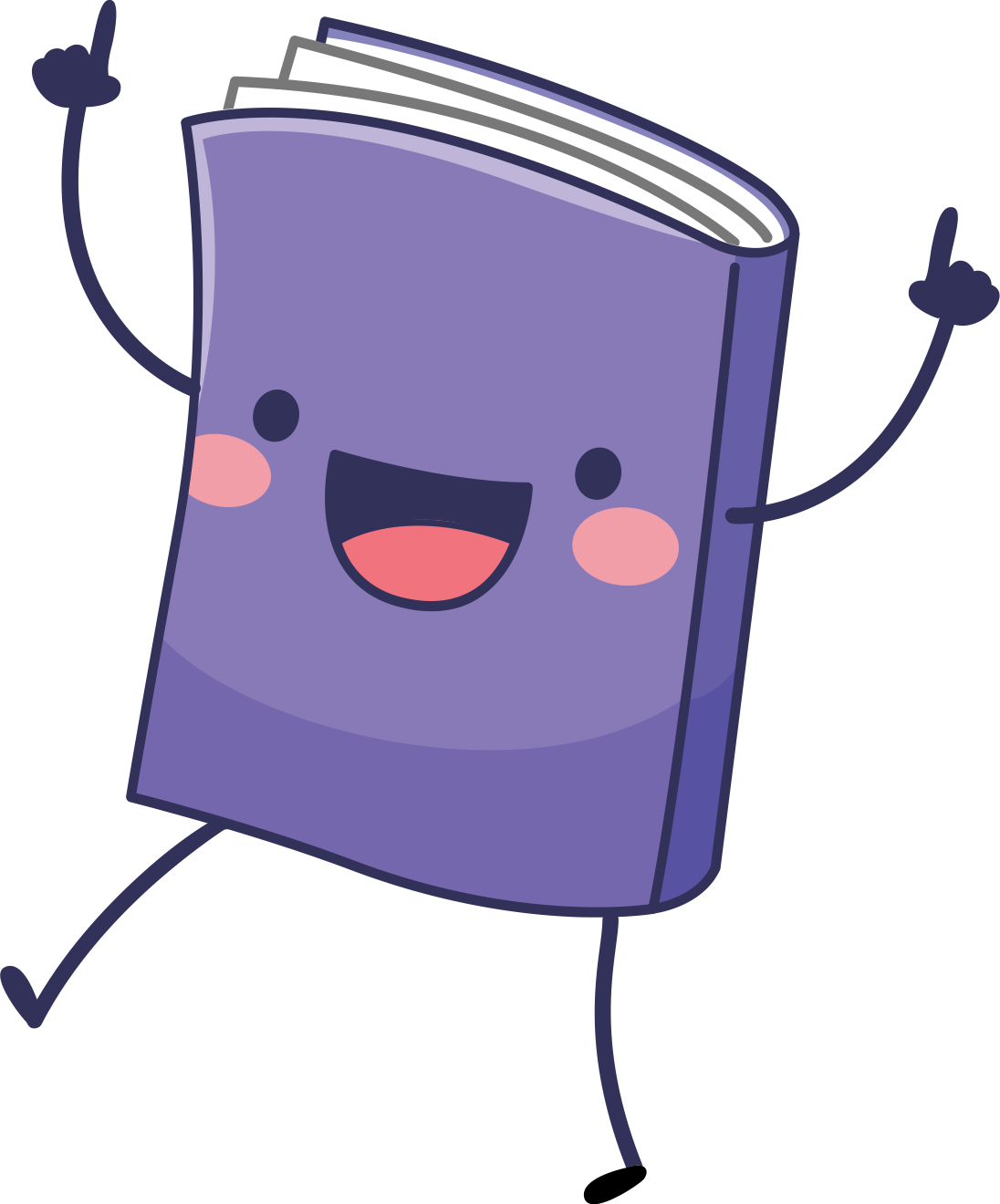 What to Do While on Campus
Check in at the front office- make sure to bring your license.
You will sign in and get a volunteer sticker to wear while on campus.
You will be given a visitor badge so you can enter the various buildings. 
Make sure you coordinate with teacher/employee so they are prepared for your visit and your time is protected-we understand you can choose to do many things with your valuable time- we want to make the best of it!
A Few Reminders:
Pre-School age children are not allowed on campus- we apologize for the inconvenience.
Volunteers are placed in classrooms where teachers have specifically requested assistance. 
You may work in your child’s room as long as the teacher has requested help and  it doesn’t interfere with the learning environment for your child or others.
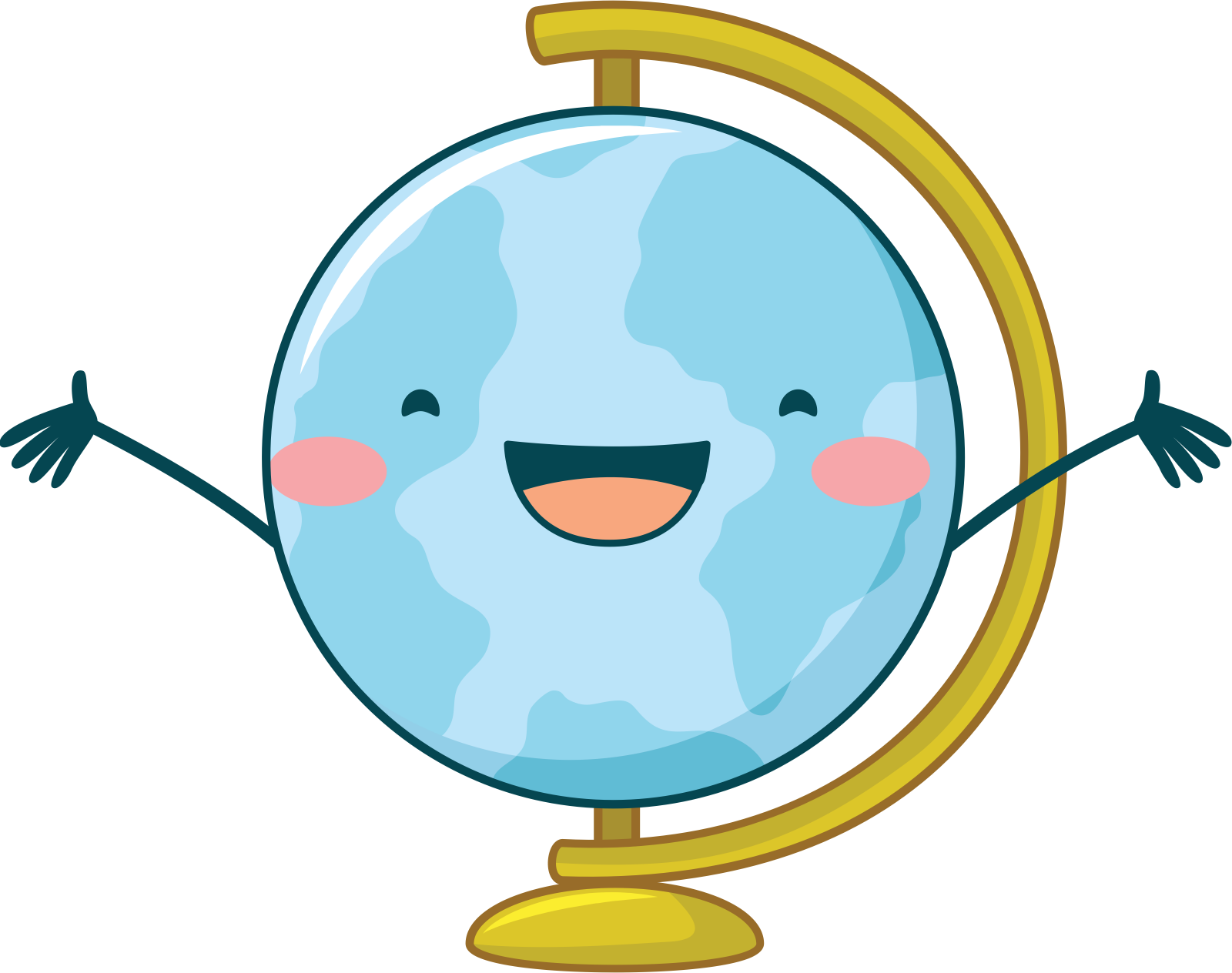 Golden Rules
You will have access to privileged  information while in the classroom such as personal records, grades, behavior issues, etc. It is our responsibility to keep students’ information private. Confidentiality is key! 
Absolutely NO posting pictures of students or stories about individuals on social media. 
 Just remember the GOLDEN RULE when it comes to dealing with others!
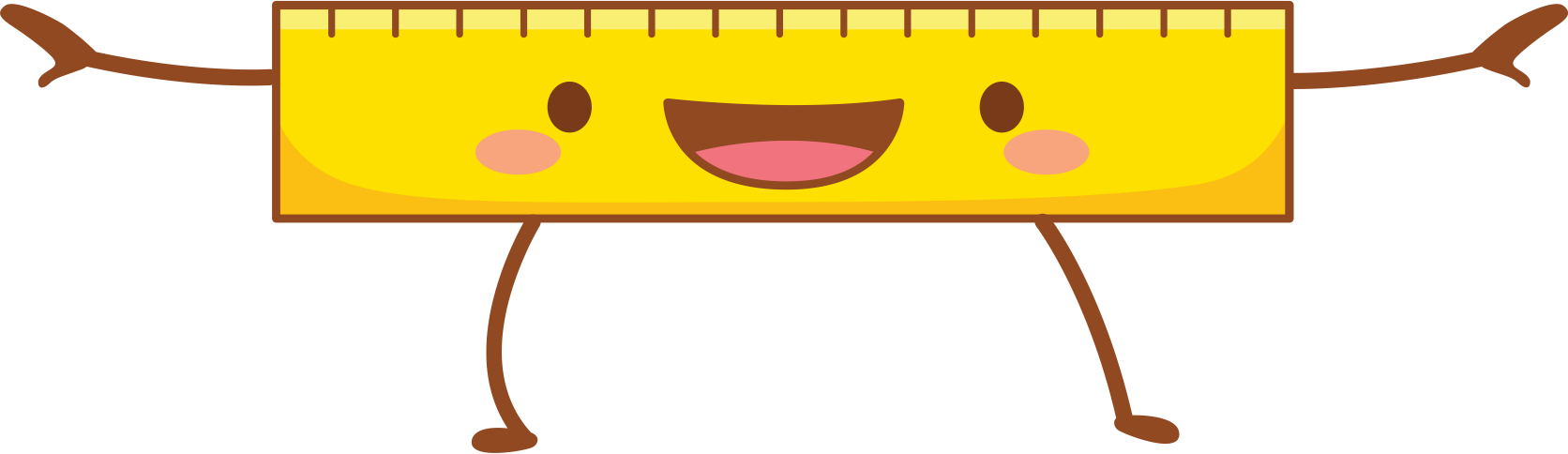 School Policies
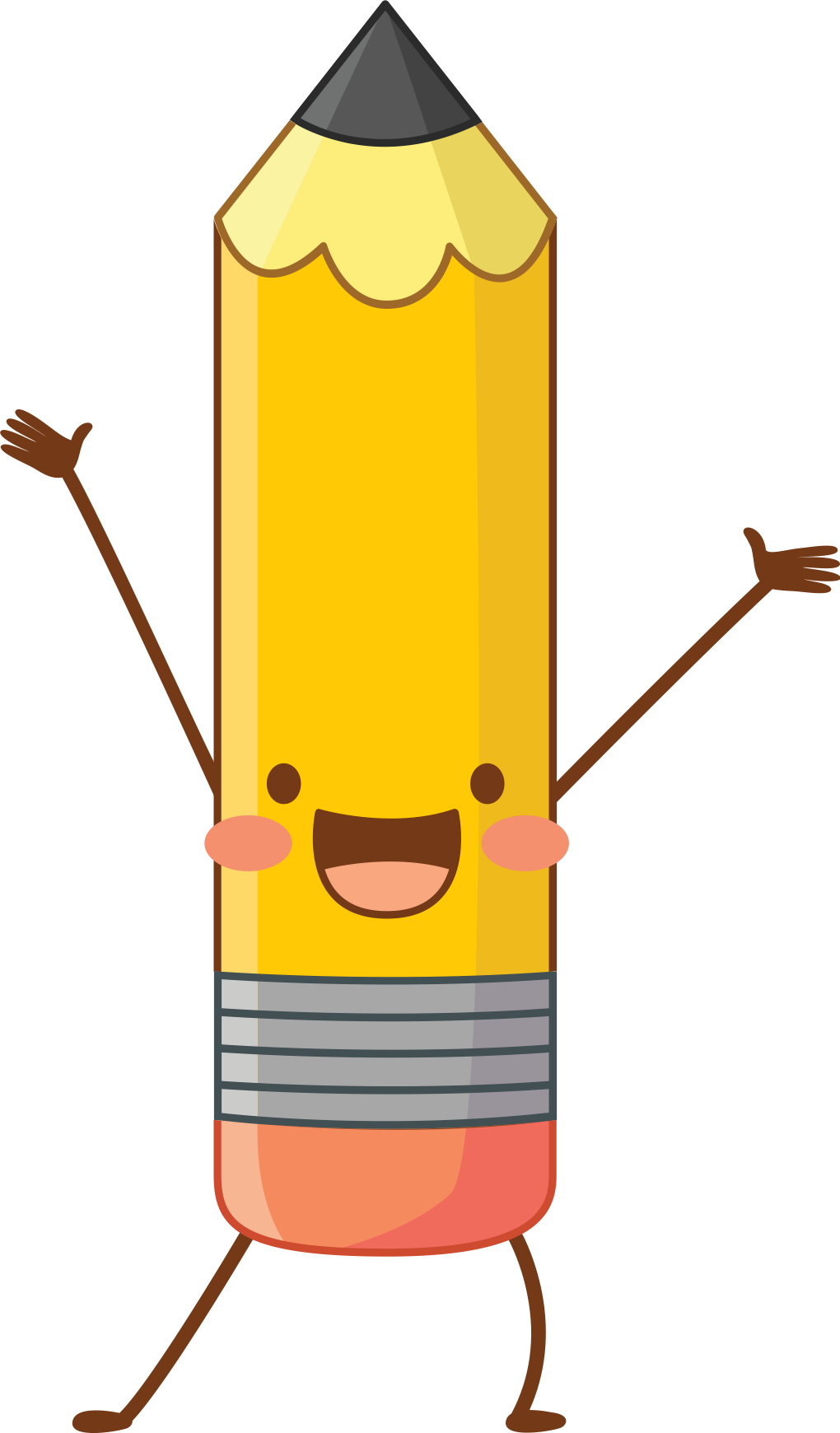 If you see something you are not comfortable with- let the administrative team know.
You are not a disciplinarian- let the classroom teacher or administrative team assist. 
Safety concerns need to be reported to administrative team immediately.
Get Involved
Please consider joining the PTA this year.
Thank you for your attendance and attention.
We look forward to a great year!
Questions?
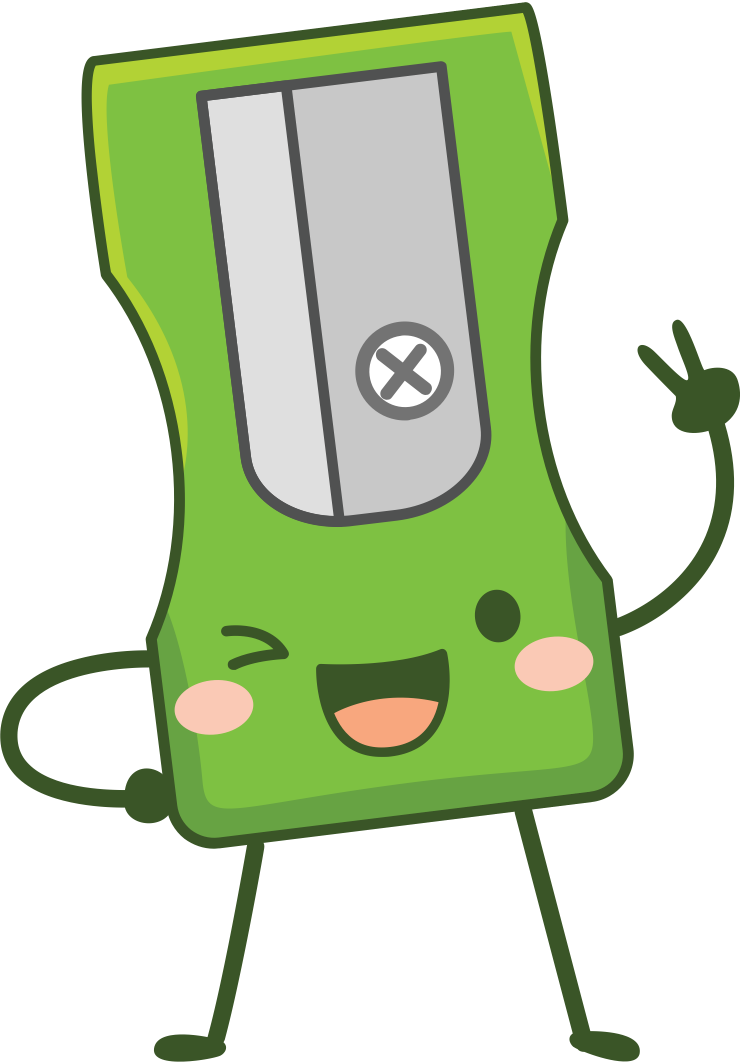 Volunteer Training Sign-In Sheet
September 2023
Please sign and include your best contact Information: Phone number/E-mail Address
Volunteer Training Sign-In Sheet
September 2023
Please sign and include your best contact Information: Phone number/E-mail Address
Volunteer Training Sign-In Sheet
September 2023
Please sign and include your best contact Information: Phone number/E-mail Address